亚伯拉罕的信心罗马书4:1-25
一、信心和行为（4:1-8）
如此说来，我们的祖宗亚伯拉罕凭着肉体得了甚么呢？倘若亚伯拉罕是因行为称义，就有可夸的；只是在　神面前并无可夸。经上说甚么呢？说：「亚伯拉罕信　神，这就算为他的义。」
一、信心和行为（4:1-8）
做工的得工价，不算恩典，乃是该得的；惟有不做工的，只信称罪人为义的　神，他的信就算为义。
正如大卫称那在行为以外蒙　神算为义的人是有福的。他说：得赦免其过、遮盖其罪的，这人是有福的。主不算为有罪的，这人是有福的。
二、信心和割礼（4:9-12）
如此看来，这福是单加给那受割礼的人吗？不也是加给那未受割礼的人吗？因我们所说，亚伯拉罕的信，就算为他的义，是怎么算的呢？是在他受割礼的时候呢？是在他未受割礼的时候呢？不是在受割礼的时候，乃是在未受割礼的时候。
二、信心和割礼（4:9-12）
并且他受了割礼的记号，作他未受割礼的时候因信称义的印证，叫他作一切未受割礼而信之人的父，使他们也算为义；又作受割礼之人的父，就是那些不但受割礼，并且按我们的祖宗亚伯拉罕未受割礼而信之踪迹去行的人。
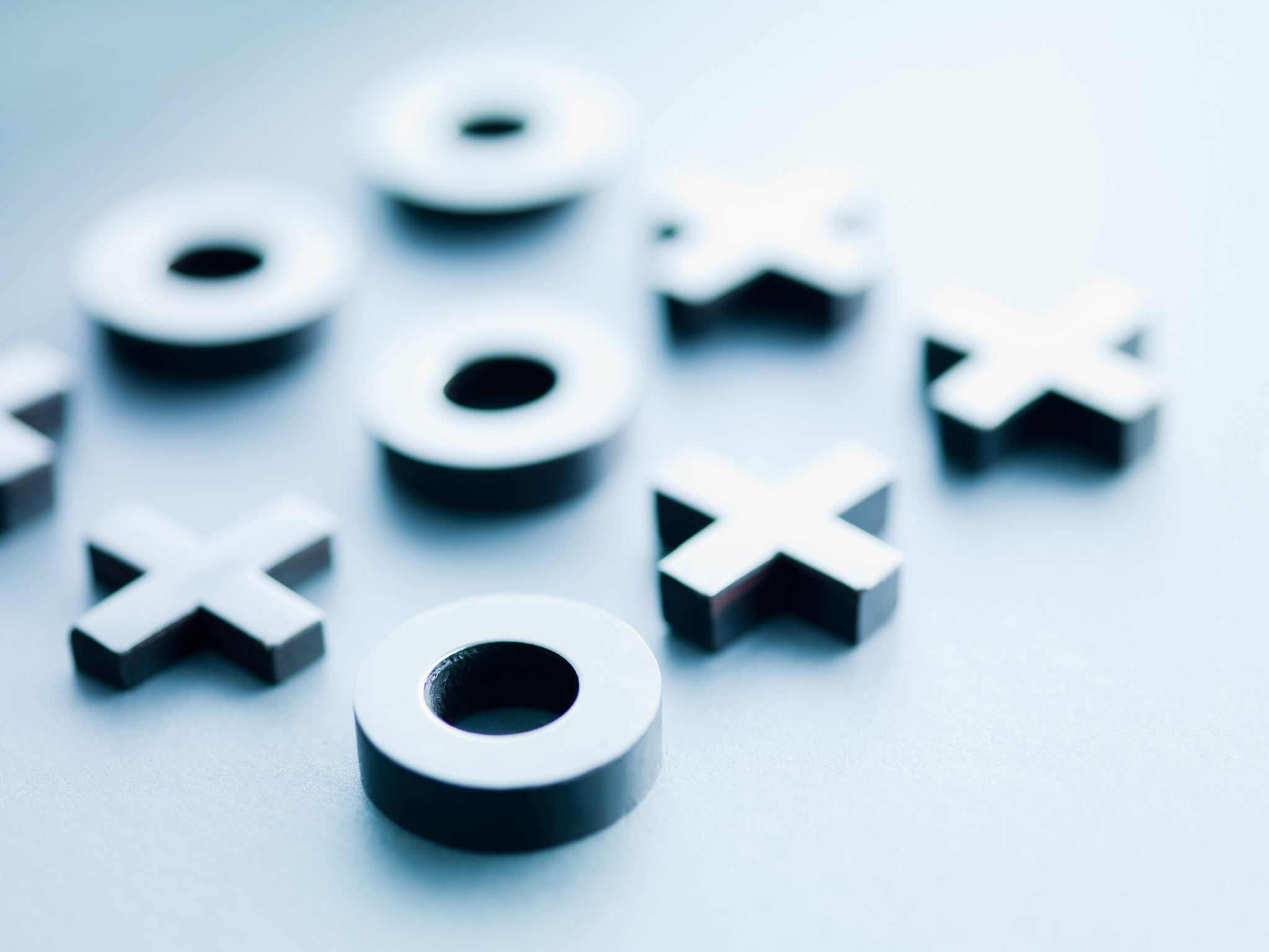 Trademark ™ vs Registered ®
二、信心和割礼（4:9-12）
并且他受了割礼的记号，作他未受割礼的时候因信称义的印证，叫他作一切未受割礼而信之人的父，使他们也算为义；又作受割礼之人的父，就是那些不但受割礼，并且按我们的祖宗亚伯拉罕未受割礼而信之踪迹去行的人。
加拉太书 3:8-9
并且圣经既然预先看明，　神要叫外邦人因信称义，就早已传福音给亚伯拉罕，说：「万国都必因你得福。」
    可见那以信为本的人和有信心的亚伯拉罕一同得福。
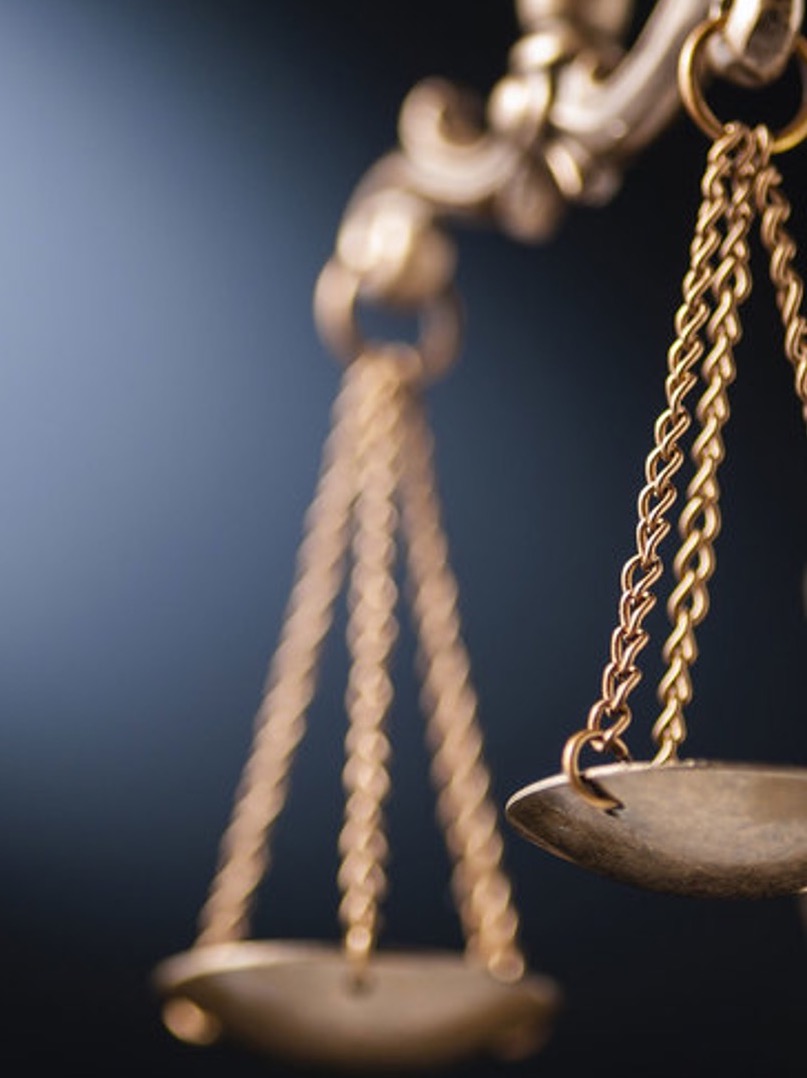 三、信心和律法（4:13-16）
因为　神应许亚伯拉罕和他后裔，必得承受世界，不是因律法，乃是因信而得的义。若是属乎律法的人才得为后嗣，信就归于虚空，应许也就废弃了。因为律法是惹动忿怒的；哪里没有律法，那里就没有过犯。所以人得为后嗣是本乎信，因此就属乎恩，叫应许定然归给一切后裔；不但归给那属乎律法的，也归给那效法亚伯拉罕之信的。
四、信心和理性（4:17-22）
亚伯拉罕所信的，是那叫死人复活、使无变为有的　神，他在主面前作我们世人的父。如经上所记：「我已经立你作多国的父。」他在无可指望的时候，因信仍有指望，就得以作多国的父，正如先前所说：「你的后裔将要如此。」
四、信心和理性（4:17-22）
他将近百岁的时候，虽然想到自己的身体如同已死，撒拉的生育已经断绝，他的信心还是不软弱；并且仰望　神的应许，总没有因不信心里起疑惑，反倒因信心里得坚固，将荣耀归给　神，且满心相信　神所应许的必能做成。所以，这就算为他的义。
信心和我们（4:23-25）
「算为他义」的这句话不是单为他写的，也是为我们将来得算为义之人写的，就是我们这信　神使我们的主耶稣从死里复活的人。耶稣被交给人，是为我们的过犯；复活，是为叫我们称义。
李慕圣
我将这些事告诉你们，是要叫你们在我里面有平安。在世上，你们有苦难；但你们可以放心，我已经胜了世界。
	（约翰福音 16:33）